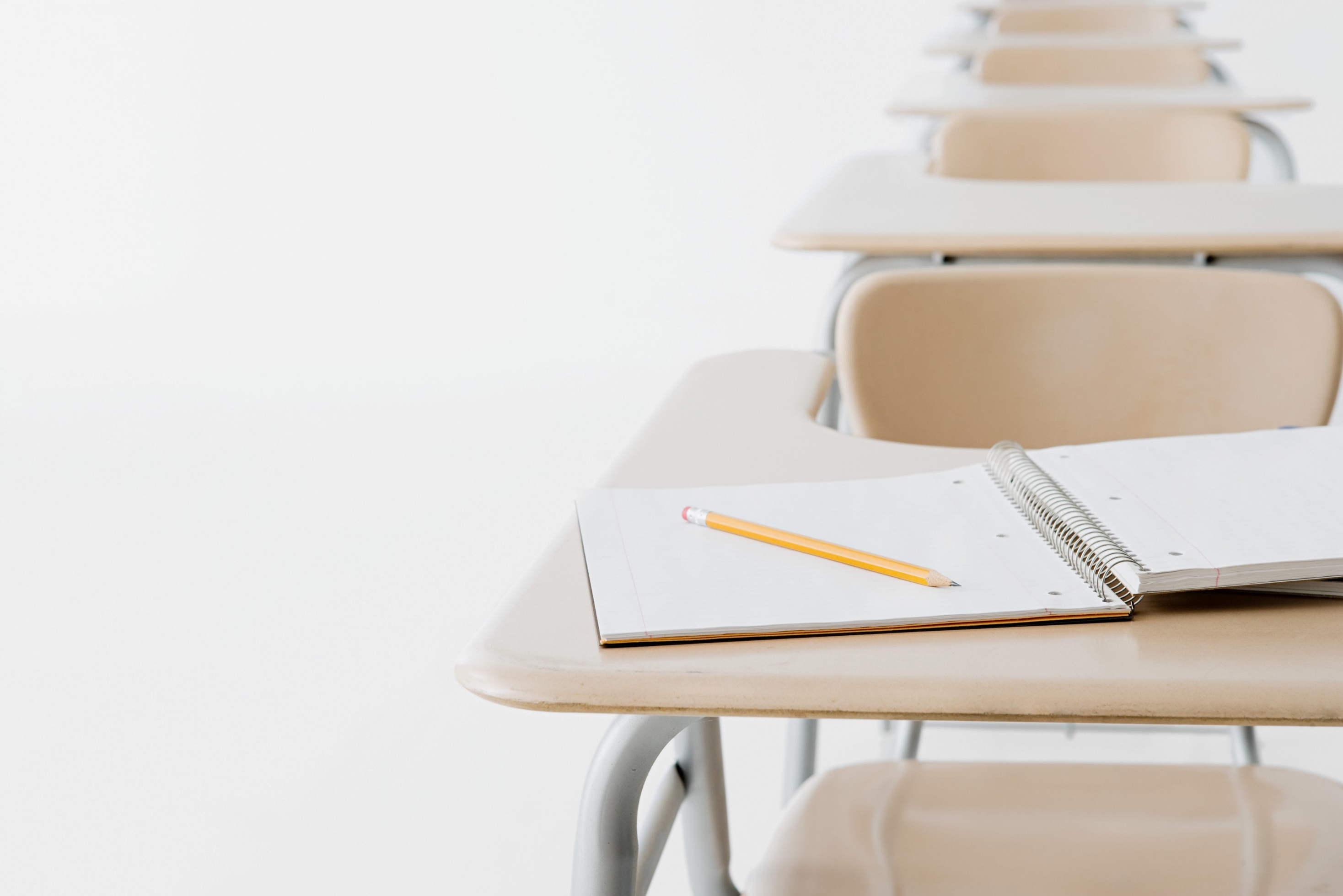 Министерство просвещения Республики Казахстан 
Национальный центр исследований и оценки образования «Талдау» 
им. А. Байтұрсынұлы
Процедуры подготовки и проведения МОДО - 2024
г. Астана, 2024
2
слайд
МОНИТОРИНГ ОБРАЗОВАТЕЛЬНЫХ ДОСТИЖЕНИЙ ОБУЧАЮЩИХСЯ
МОДО проводится в соответствии с пунктом 4 статьи 55 Закона Республики Казахстан                             
«Об образовании»   от 27 июля 2007 года № 319-III
Цель:  оценка качества знаний обучающихся в соответствии с требованиями ГОСО
Охват: все полнокомплектные школы, ранее не участвовавшие в МОДО - 2462
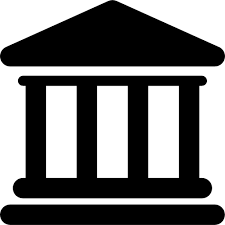 Области оценивания: чтение, математика, естествознание на языке обучения и анкетирование
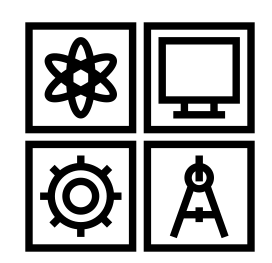 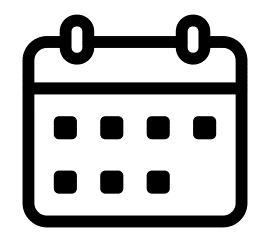 Даты: 15-26 апреля 2024 года (10 раб.дней)
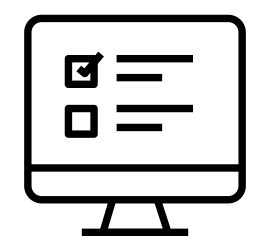 Участники: 4, 9 классы (выборочно по 42 ученика, итого 84)
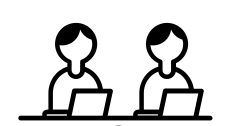 Формат: компьютерный, онлайн
3
слайд
ФОРМАТ ТЕСТИРОВАНИЯ
4 класс
9 класс
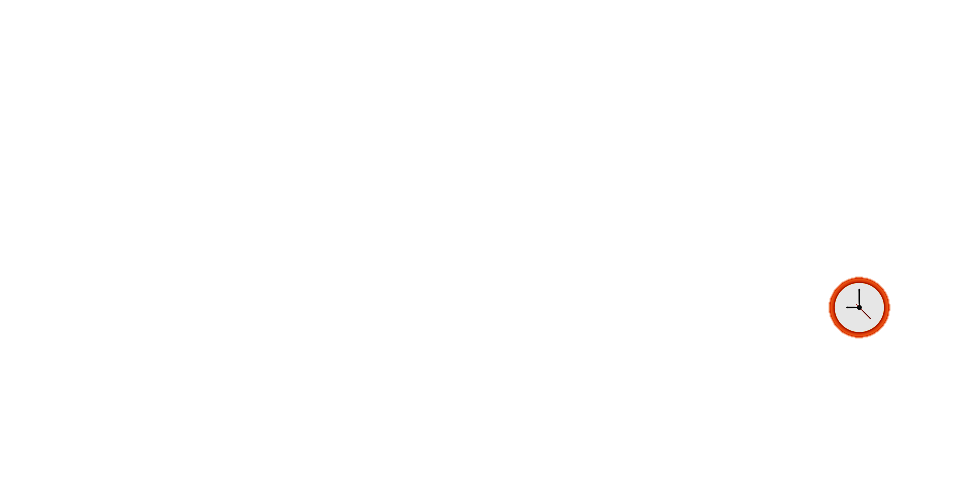 154 минуты (2 часа 34 минут)
 
c перерывами до 10 минут (по желанию обучающегося) каждые 25 минут
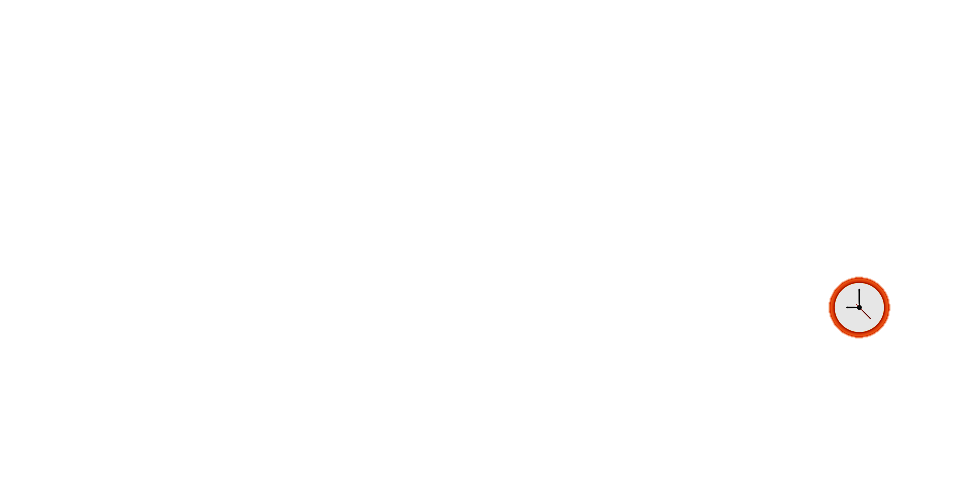 189 минут (3 часа 9 минут)
 
c перерывами до 10 минут (по желанию обучающегося) каждые 35 минут
9
слайд
Часто задаваемые вопросы
Можно ли в одну аудиторию посадить учеников 4 и 9 классов?
        Нет, ученики 4 и 9 классов должны проходить тестирование в разных аудиториях.
Учеников казахских классов больше, можно посадить часть в аудиторию с русским языком?
       Нет, ученики с русским и казахским языком обучениям 
Будут ли сдавать читательскую грамотность на английском языке?
       В этом году читательскую грамотность сдают только на языке обучения, классы с русским языком обучения на русском, с казахским-на казахском.
Если ученик закончил тестирование можно ли запускать следующего?
        Нет, все ученики заходят и выходят из аудитории одновременно, если ученик закончил тестирование пораньше, ему предлагается для чтения книга (любая, заранее подготовленная школьным координатором), чтобы не мешал остальным.
Может ли тест администратором быть учитель информатики?
Нет, в качестве тес-администраторов могут быть педагоги «не предметники»: психолог, соц. педагог, дефектолог и т.д., либо учитель физкультуры, худ.труда.
Делить классы на потоки сами школы будут? 
       Да, на потоки школа делит на свое усмотрение, желательно с учетом смены обучения 4,9 классов (для удобства): если 4-е классы учатся в первой смене,  то сдавать тест будут в 1-й сессии, если во второй смене – 2-й сессии.
9.   Можно ли использовать калькулятор для 4 класса?
       Нет, использование калькуляторов разрешается только 9-м классам, на платформе тестирования есть встроенный калькулятор, таблица Менделеева и таблица растворимости солей.